工作进展
刘梦瑶
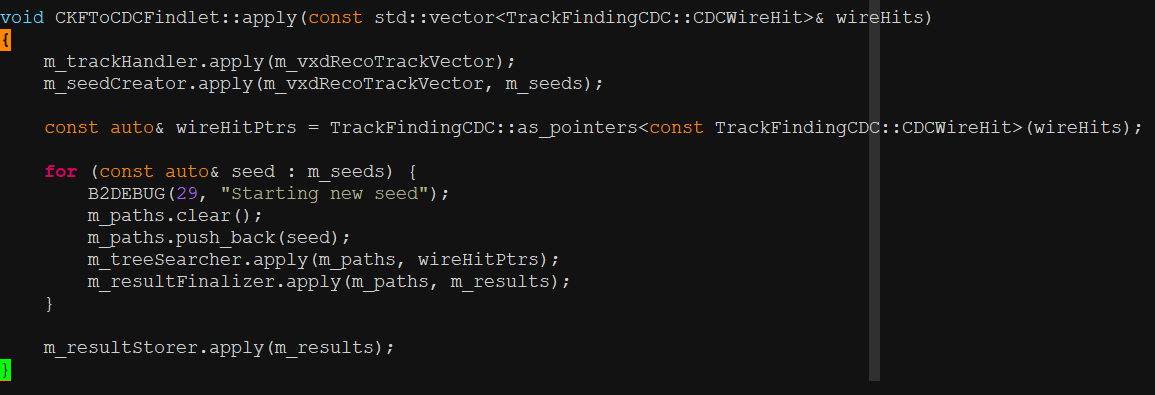 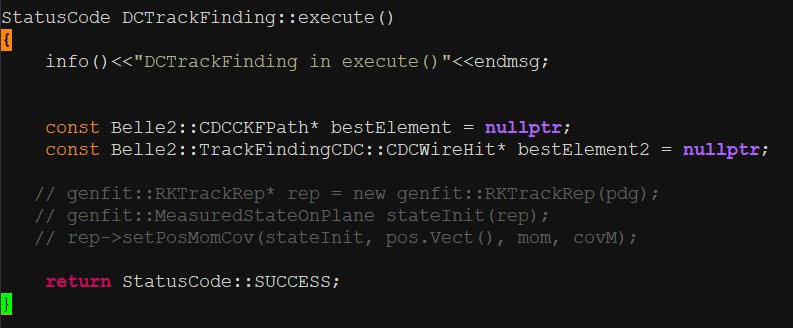 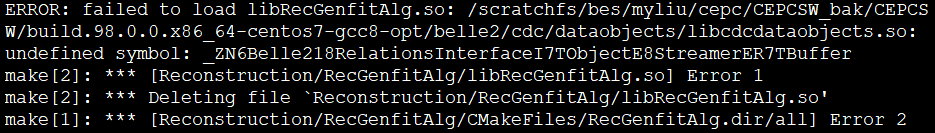 寻迹
DCTrackFinding：
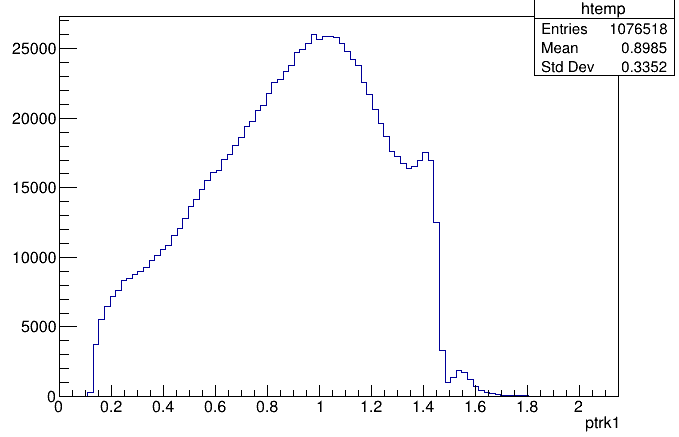 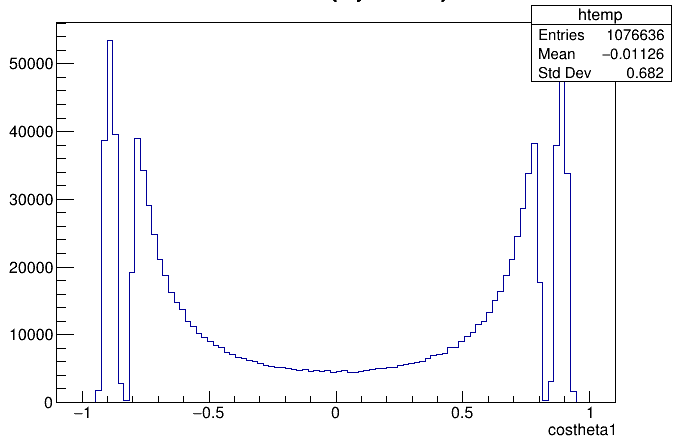 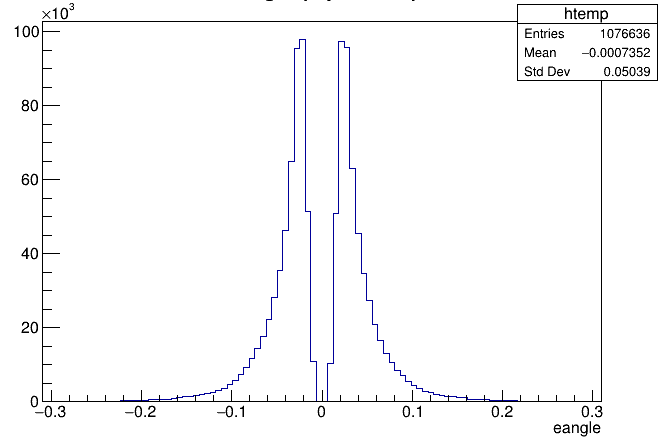 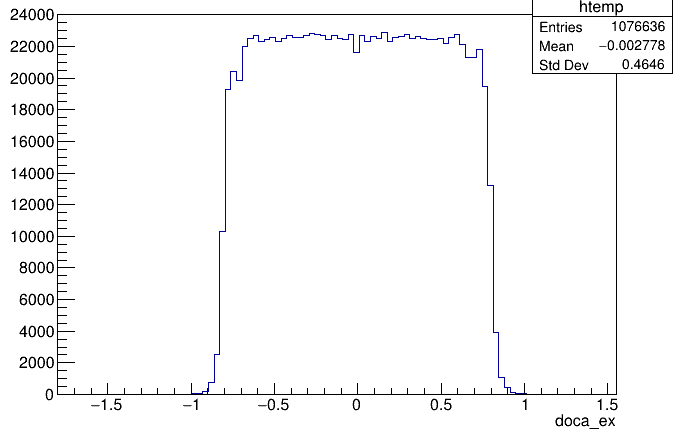 样本
样本分布：
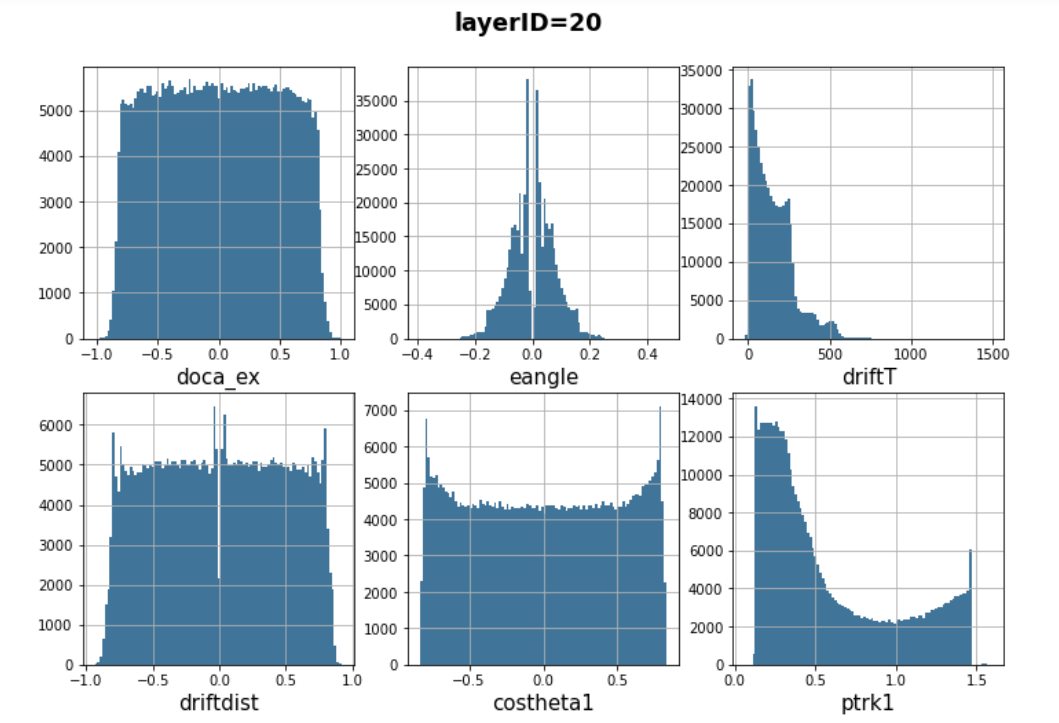 Test
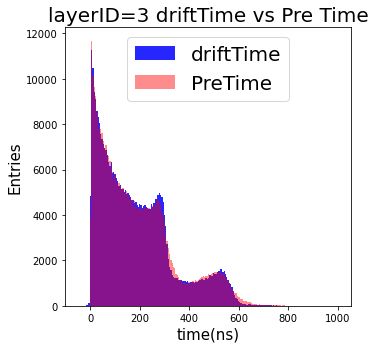 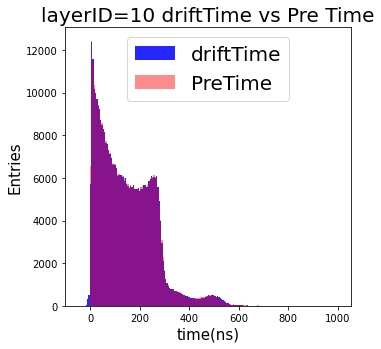 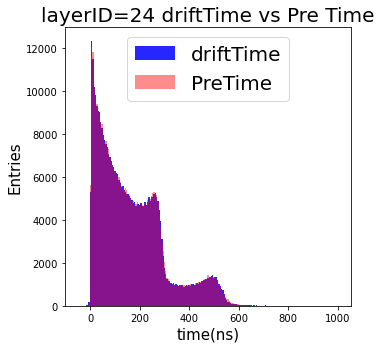 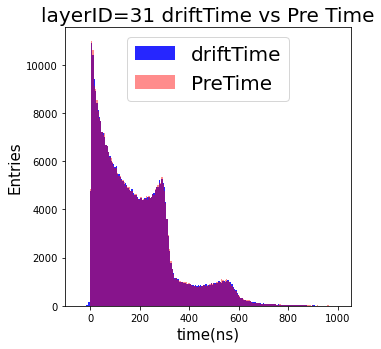 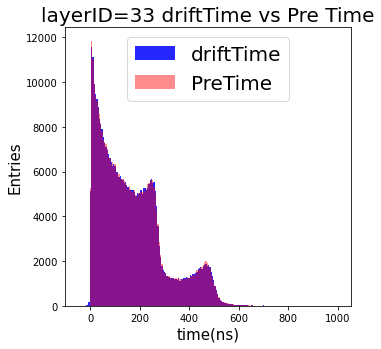 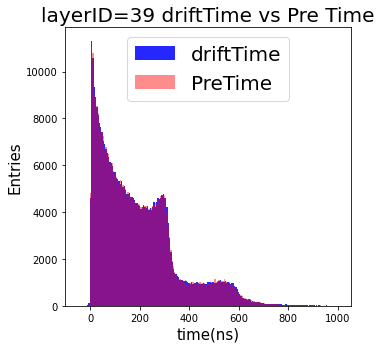 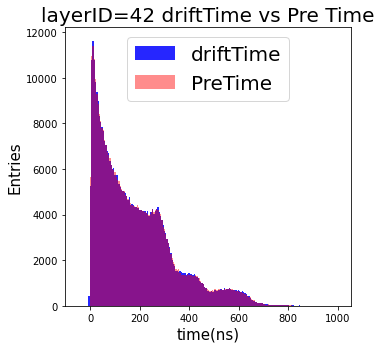 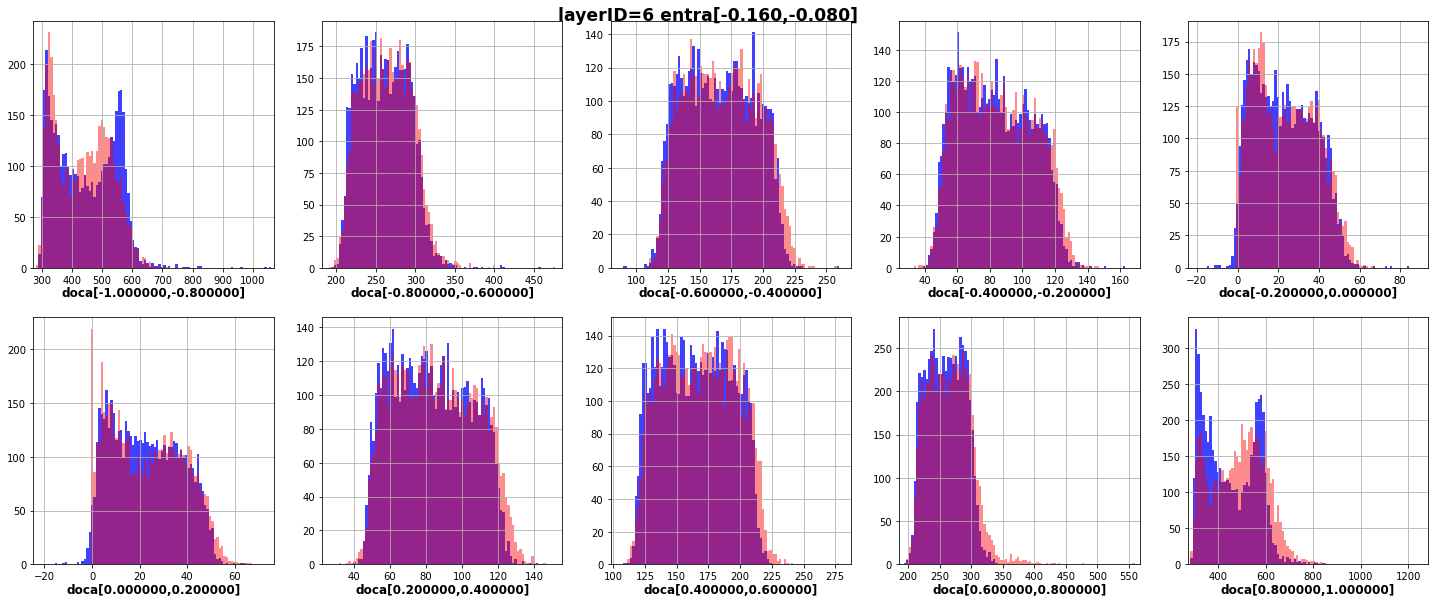 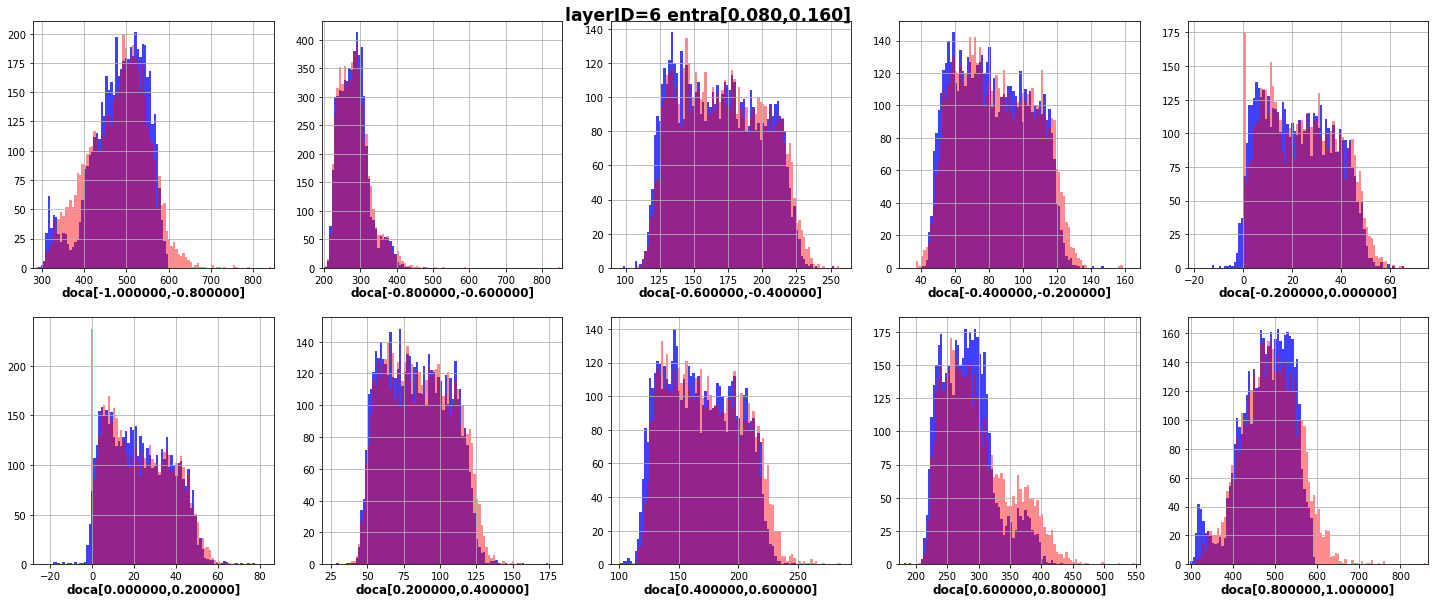 Test
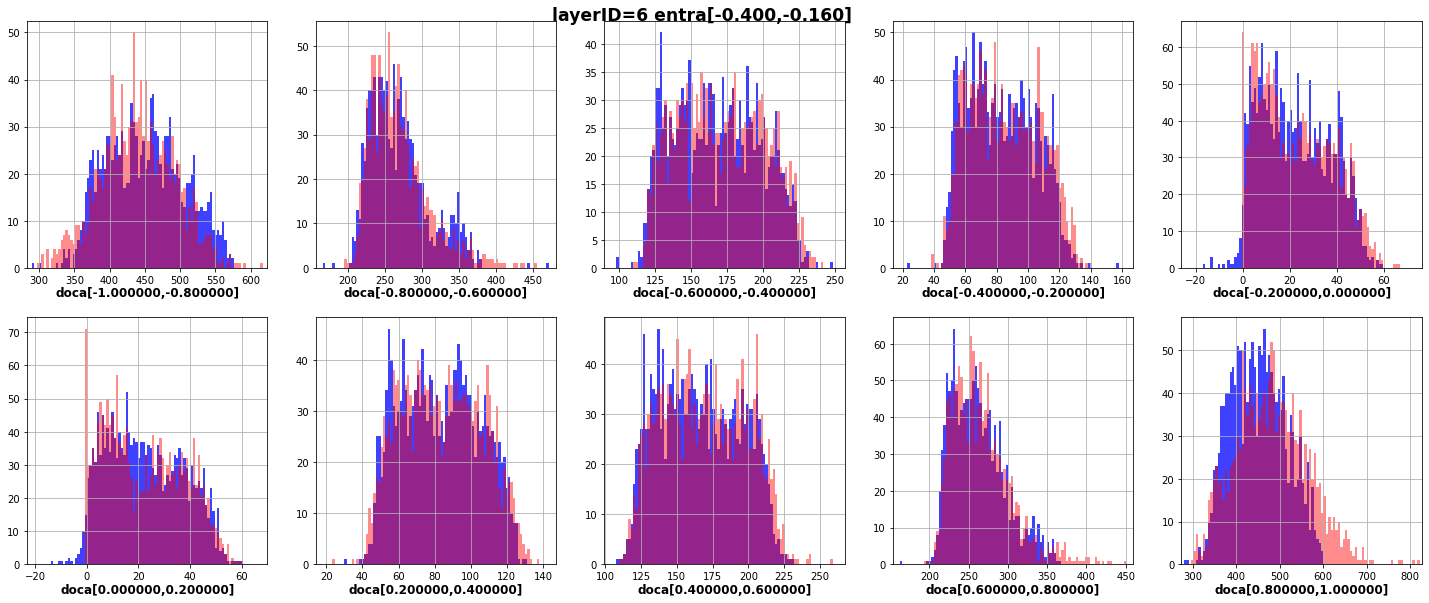 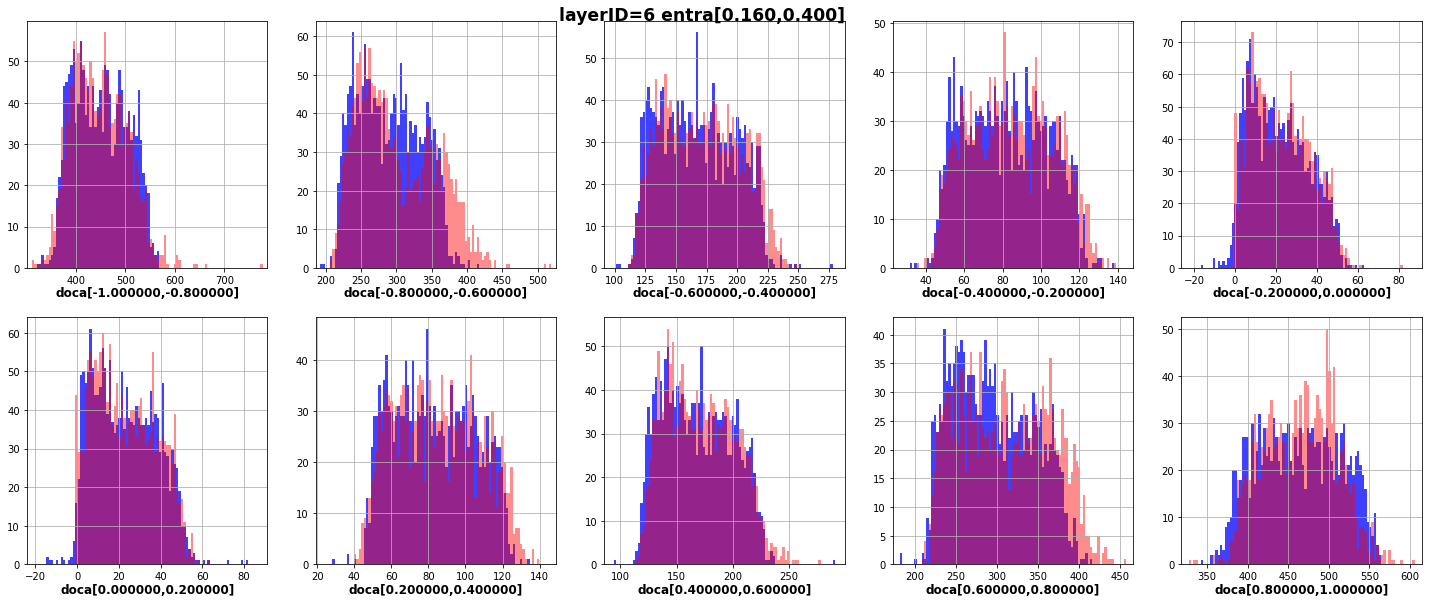 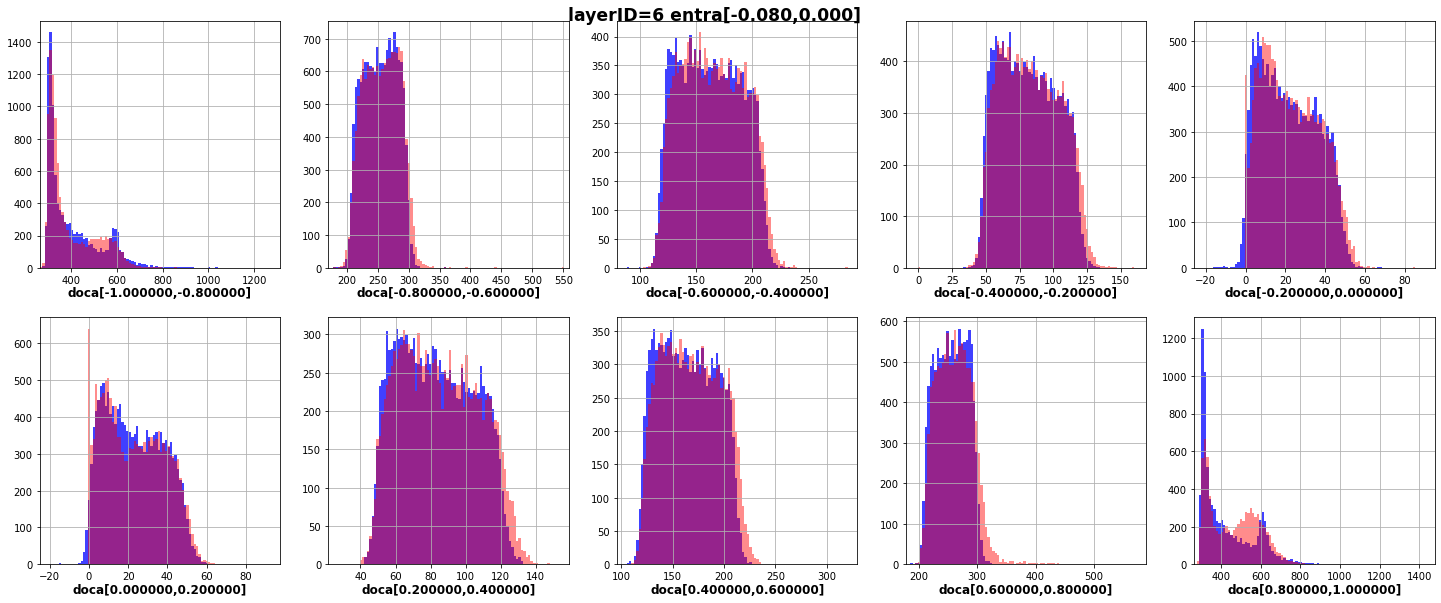 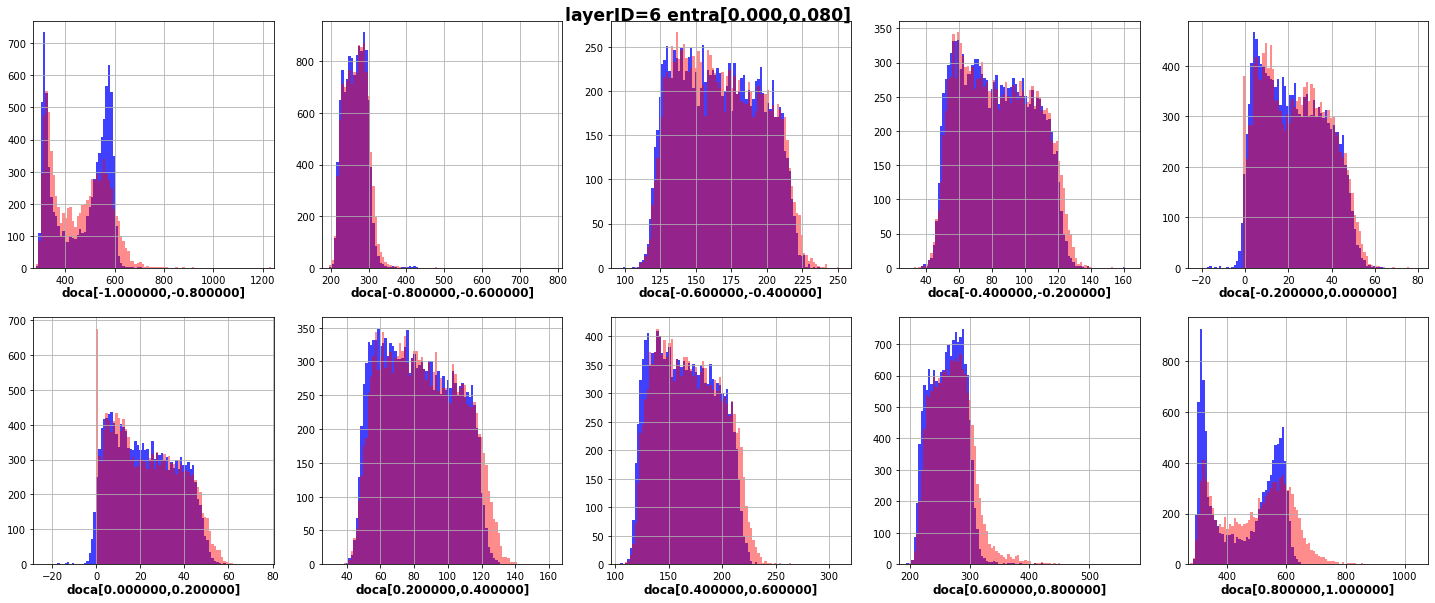